LEADING WITH PURPOSE IN TURBULENT TIMES
Zach Mercurio, Ph.D. 
Author, “The Invisible Leader” 
Honorary Fellow, Center for Meaning and PurposeColorado State University
Zach@ZachMercurio.com
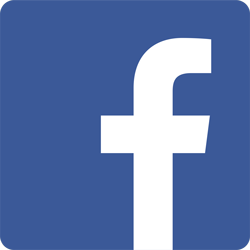 @ZMERCURIO
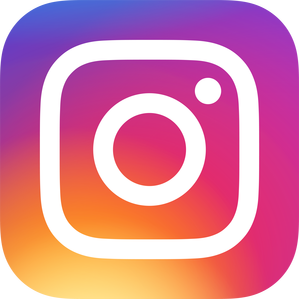 @ZACHMERCURIO
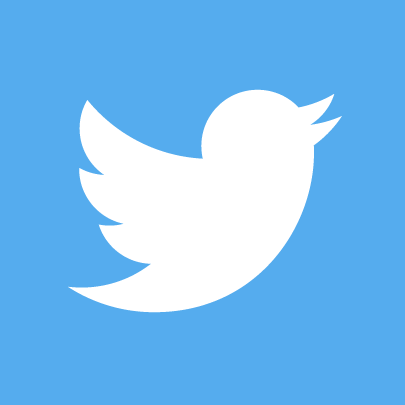 @ZACHMERCURIO
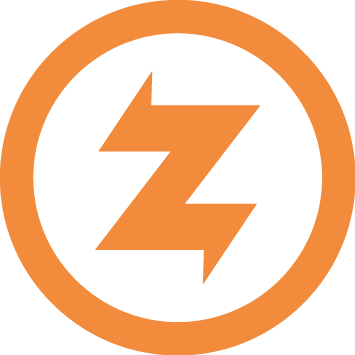 @ZACHMERCURIO
[Speaker Notes: Welcome, Zoom details, chat, then Q&A, first name, one word to describe how you’re doing right now]
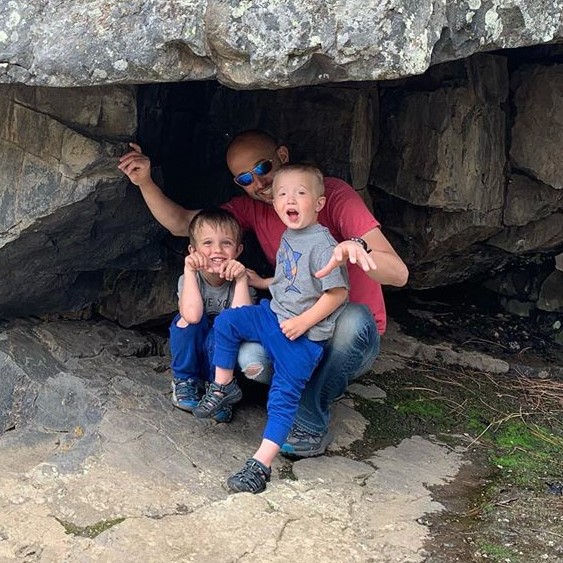 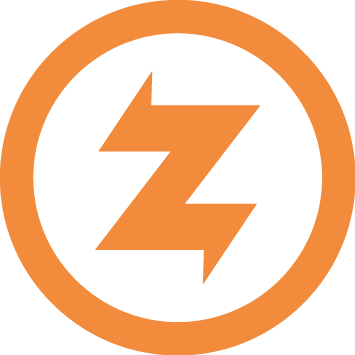 @ZACHMERCURIO
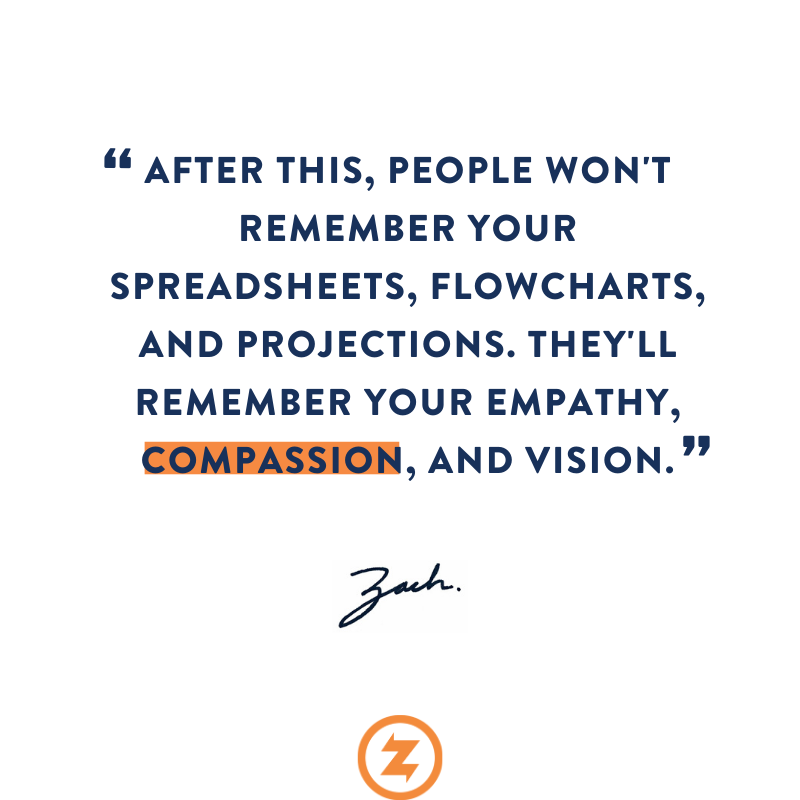 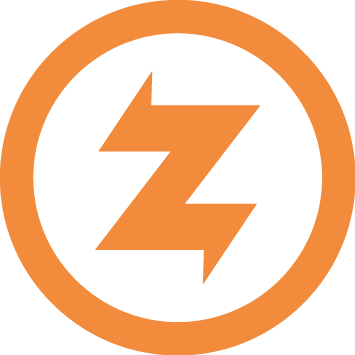 @ZACHMERCURIO
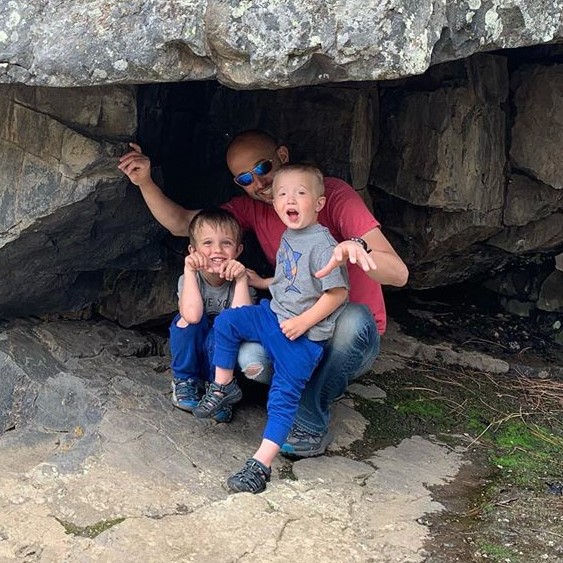 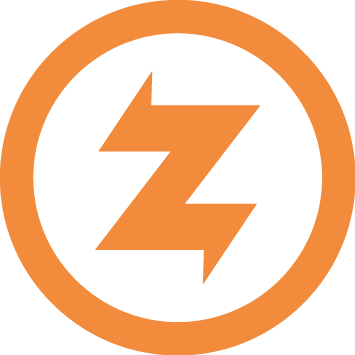 @ZACHMERCURIO
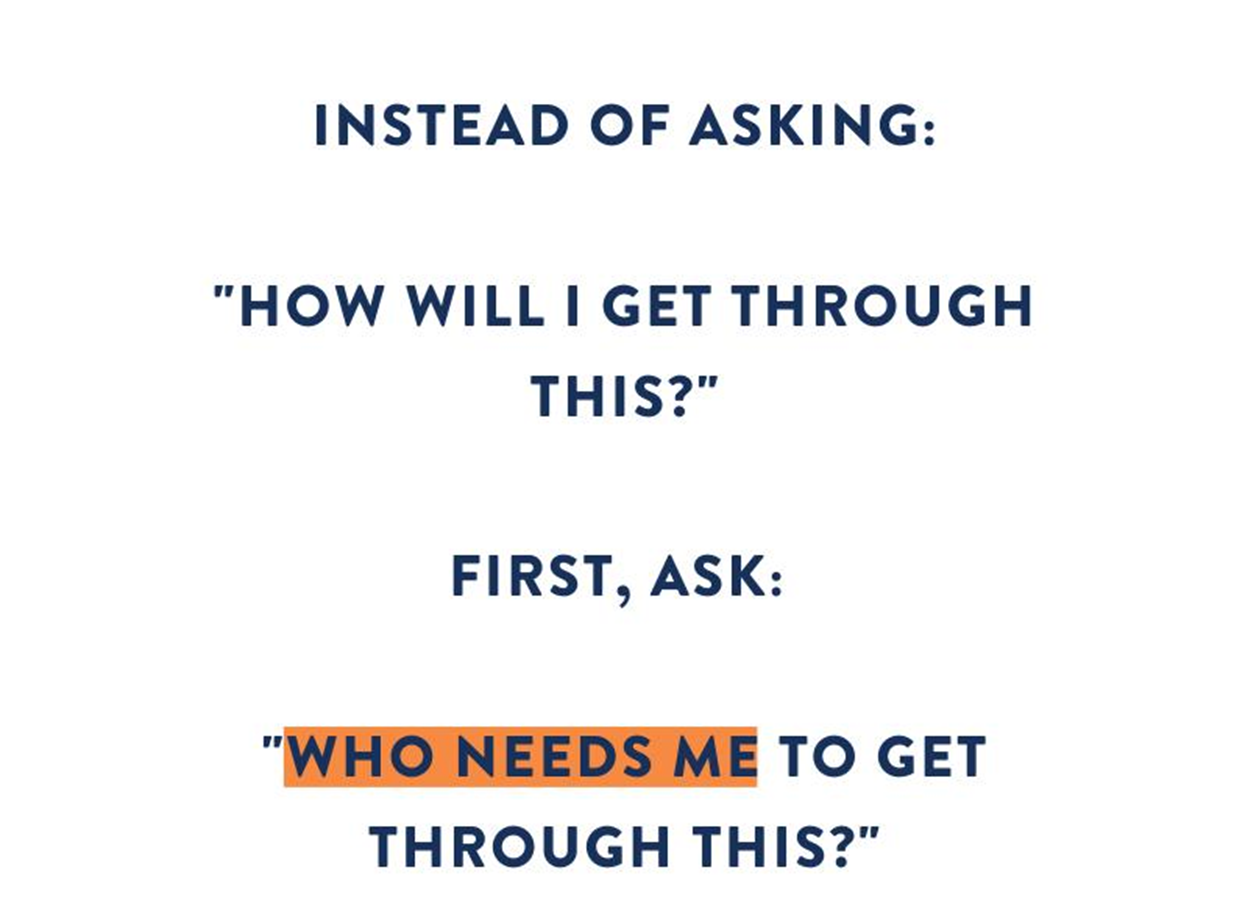 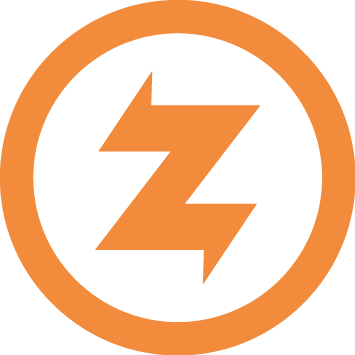 @ZACHMERCURIO
Purpose (n.): The reason for which something is done or created or for which something exists.
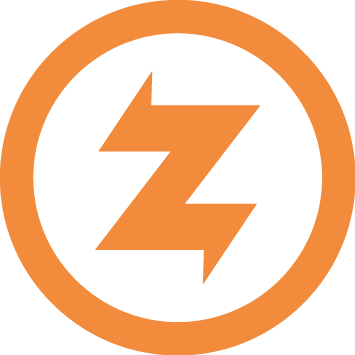 @ZACHMERCURIO
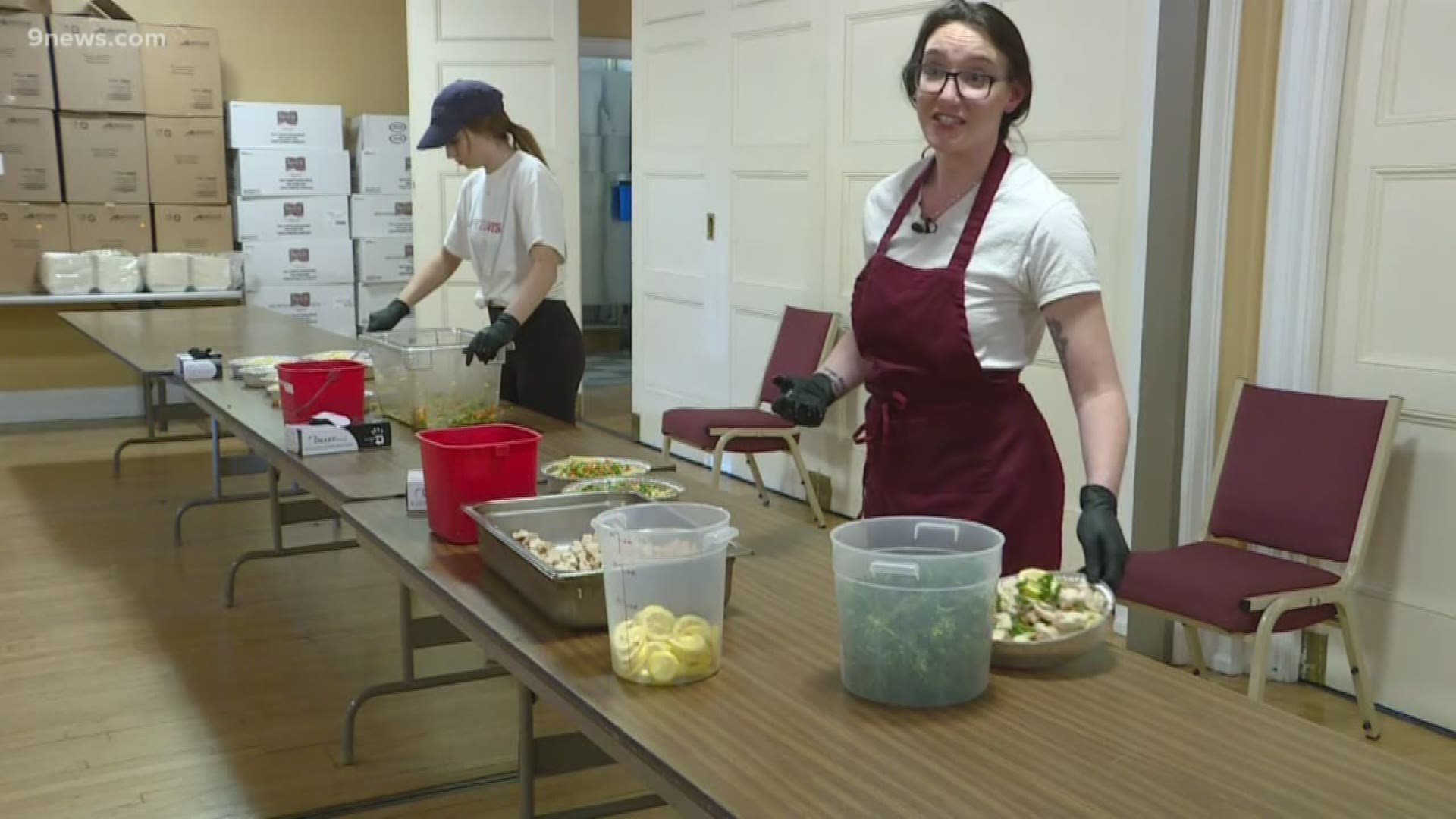 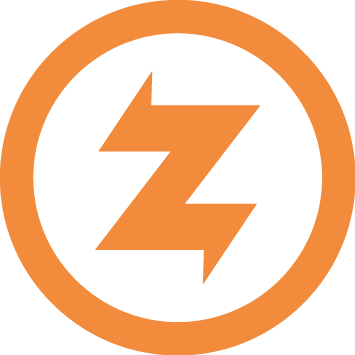 @ZACHMERCURIO
[Speaker Notes: This made me especially susceptible to what University of Michigan researcher Jennifer Crocker called making “self-image” goals – pursuing acquiring and achieving things to make me and my life “look” good. In other words, as the NYT columnist David Brooks termed them “resume” virtues. The opposite of self-image goals are compassionate goals. The opposite of resume virtues are eulogy virtues, the things you want said about you at your funeral, the worthy contributions you made.   

But that’s largely how I was educated and is how most of us are educated and how we educate others – for “success.” Get this and you’ll be happy.

Or, in organizations, “give them this” and they’ll be happy. 

I was educated for “success” – get a good job, a Nintendo Wii, a steady paycheck, status, basically all of the things except what researchers know makes life worth living.

Now, spoiler alert, researchers find, especially in workplaces, that making too many these self-image or achievement-oriented goals often leads to very problematic outcomes like low self-esteem, anxiety, combative relationships, making poor choices, and the experience of meaninglessness. 

The reason is that when we’re primarily motivated by achievements, we can achieve them. And we’re perpetually scratching and clawing for the next achievement to give us worth. 

Cue Zach Mercurio in his early 20s.]
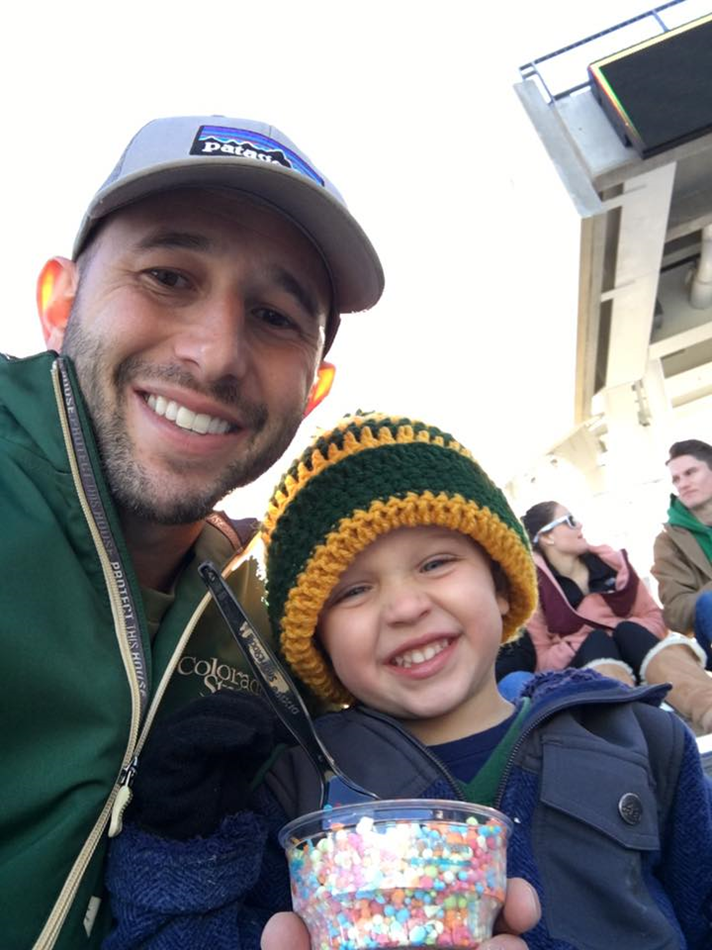 [Speaker Notes: MEET ELLEN BECKER (ELLEN STORY)]
The Effect of Being Purposeful
#1
4
50
Times more engaged at work.
Factor in job satisfaction.
% more likely to be promoted
2
42
7
Average number of years longer people with purpose live
times more likely to learn something new every day
% more likely to experience regular contentedness
Sources: Hill, 2014; Leider, 2015, NYU, 2016, LinkedIn, 2017
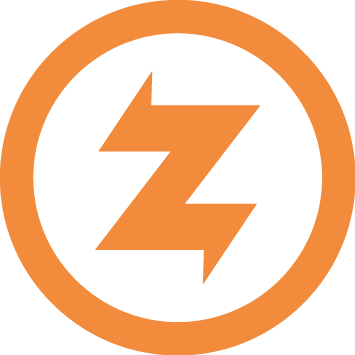 @ZACHMERCURIO
When we think about our impact on others or actively help others
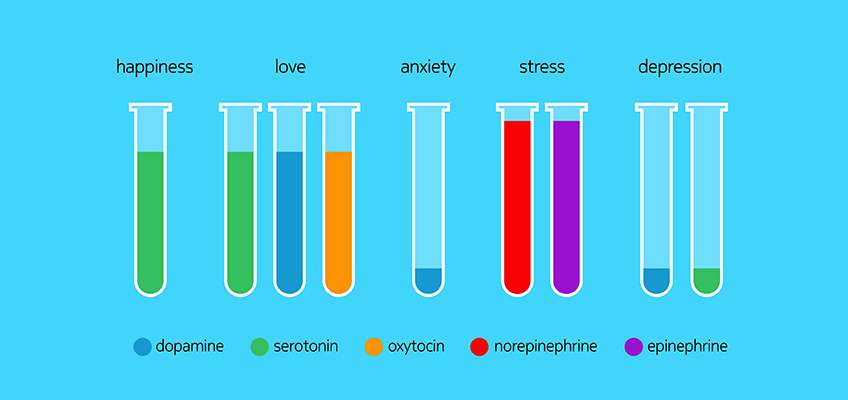 Sources: Dunn, Aknin, & Norton, 2008
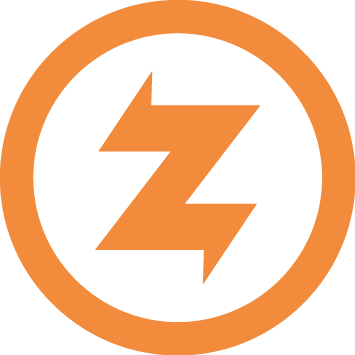 @ZACHMERCURIO
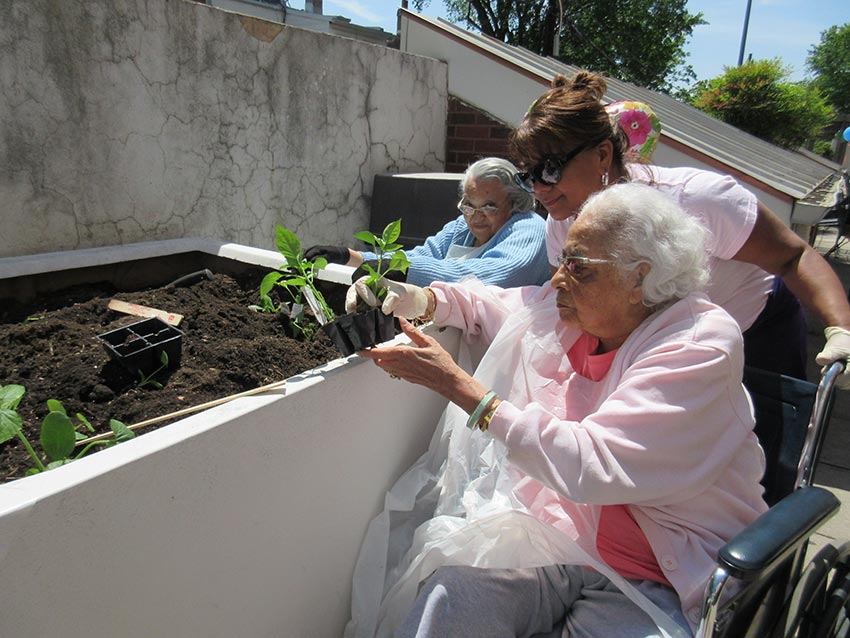 Twice as many residents  who were tasked with “keeping a plant alive” were alive after 18 months than the control group.
Sources: Rodin & Langer, 1977
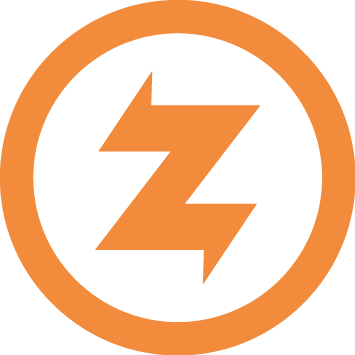 @ZACHMERCURIO
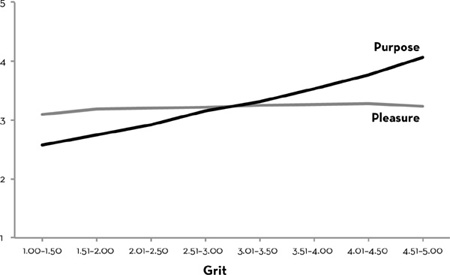 Source: Duckworth, 2016, “Grit: The Power of Passion and Perseverance”
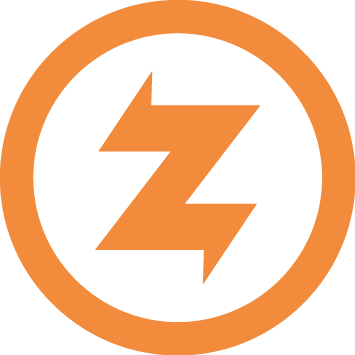 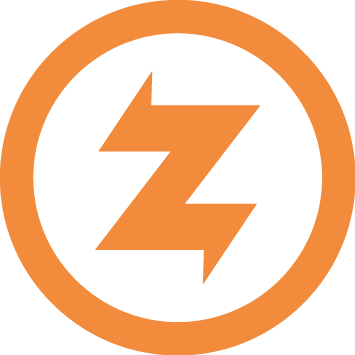 @ZACHMERCURIO
@ZACHMERCURIO
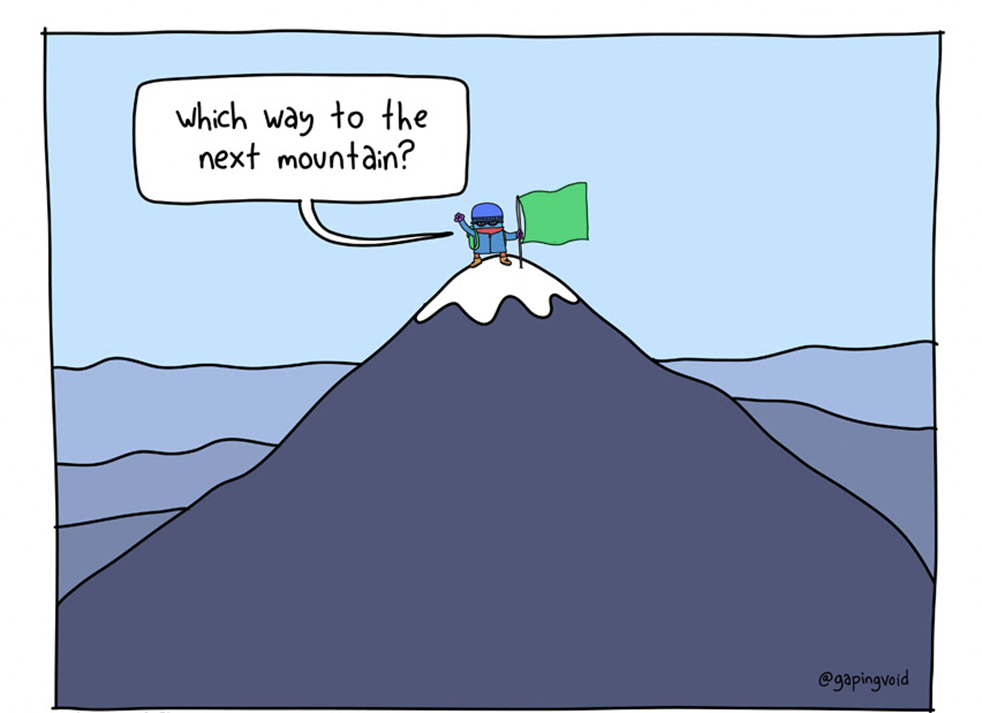 Source: Gaping Void Culture Design Group, 2019
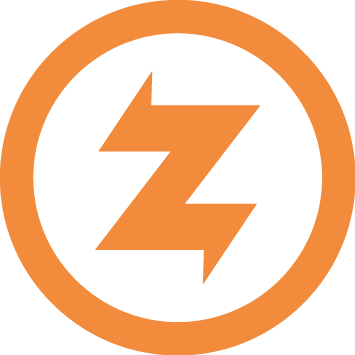 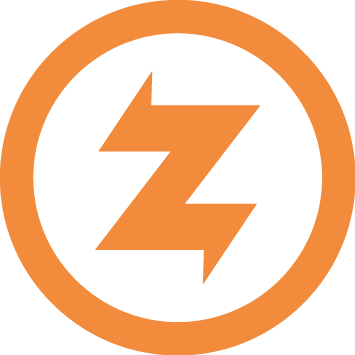 @ZACHMERCURIO
@ZACHMERCURIO
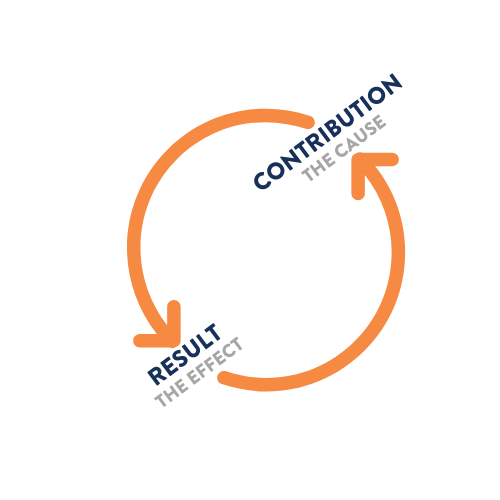 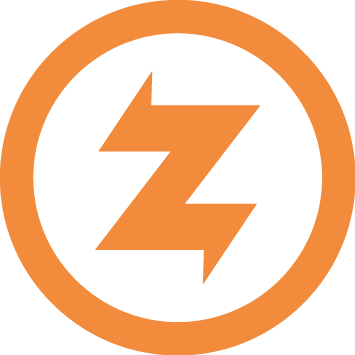 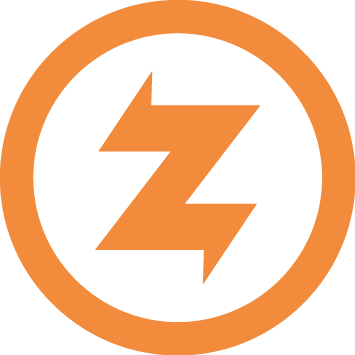 @ZACHMERCURIO
@ZACHMERCURIO
FOCUS
EXTERNAL PRESSURE(S)
WHAT
WHY
TIME
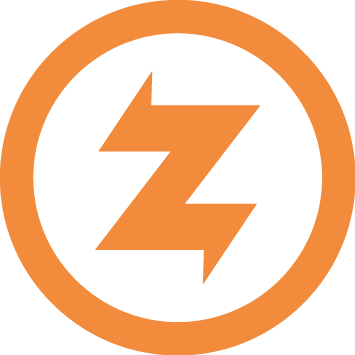 @ZACHMERCURIO
@ZACHMERCURIO
Key Practices of Purposeful Leaders
Show people how they matter
 Communicate and connect people to your purpose
 Practice your purpose
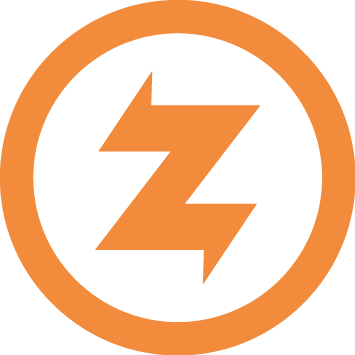 @ZACHMERCURIO
Practice: Tell and Collect Stories of Impact
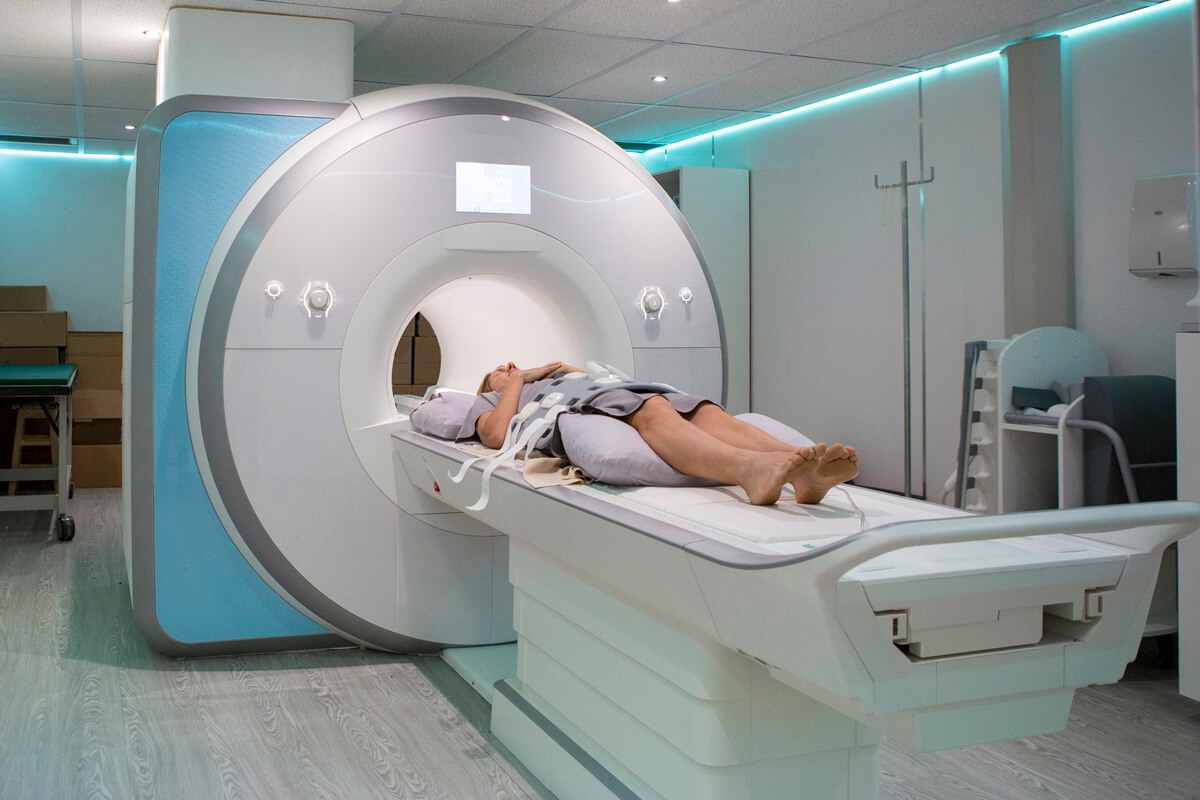 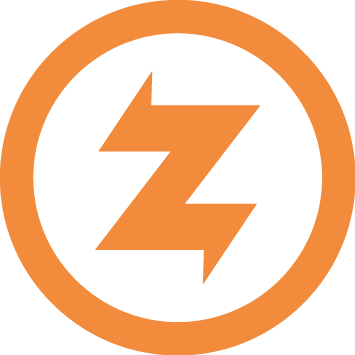 @ZACHMERCURIO
[Speaker Notes: Individual approach and disposition.]
Practice: Tell and Collect Stories of Impact
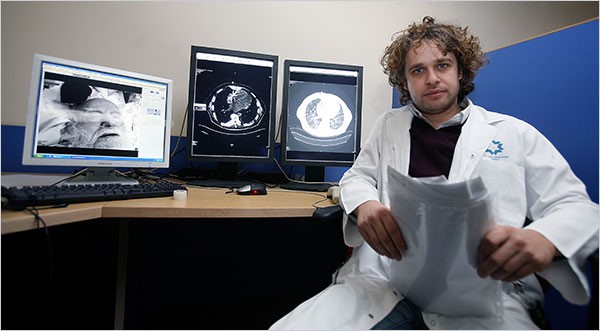 Source: Radiological Society of North America, 2005
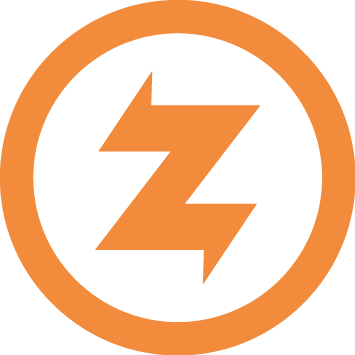 @ZACHMERCURIO
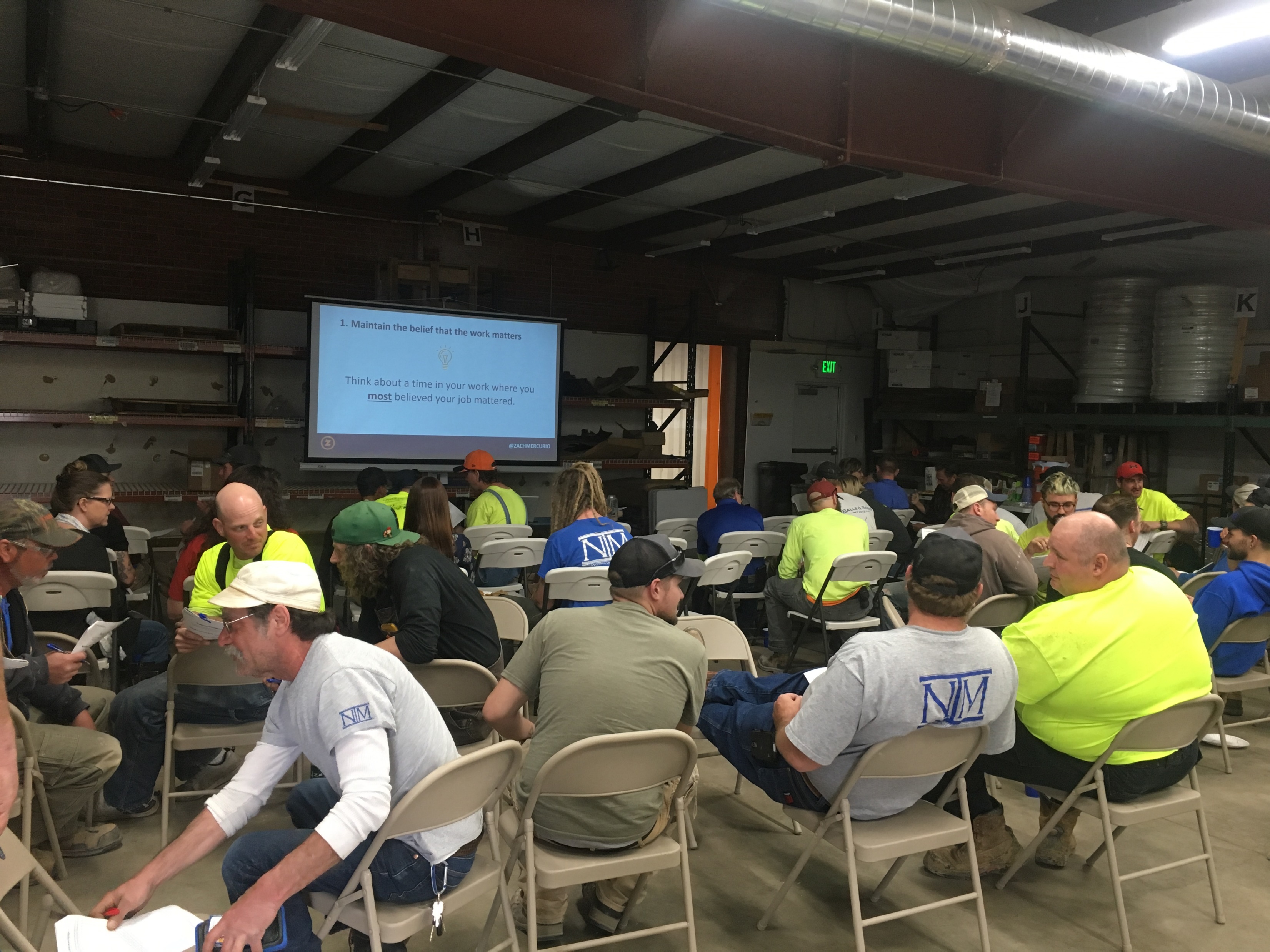 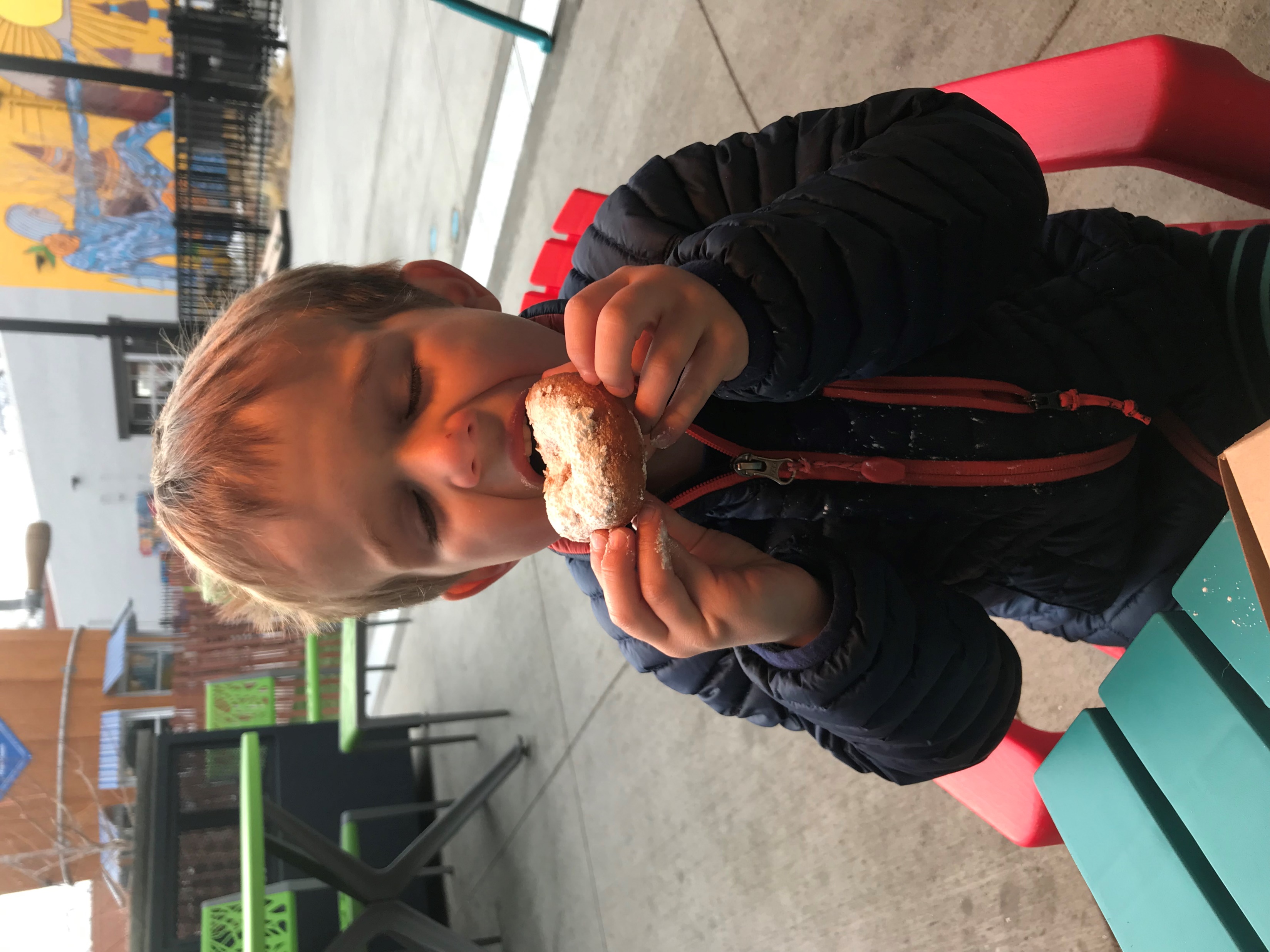 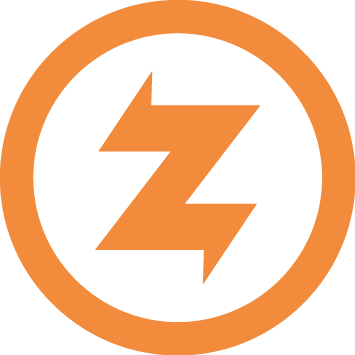 @ZACHMERCURIO
[Speaker Notes: Make the link clear, daily.]
Practice: Design Jobs for Meaningfulness
How does it affect a human being?

What end outcome does it make possible?
Which of my strengths can I use more to do it?
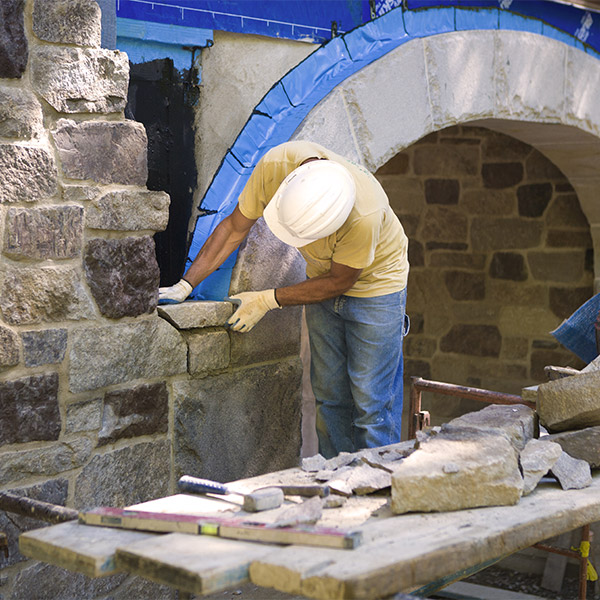 Sources: Hackman & Oldham, 1976, 1980; Fried & Ferris, 1987
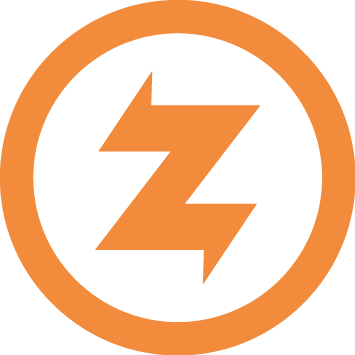 @ZACHMERCURIO
Practice: Purposeful Affirmation and Gratitude
Don’t just tell people “good job,” regularly show people the difference they make.
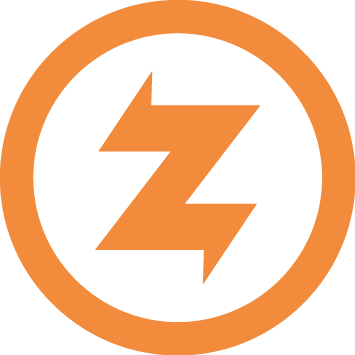 @ZACHMERCURIO
@ZACHMERCURIO
[Speaker Notes: Make the link clear, daily.]
Practices of Purposeful Leaders
Show people how they matter
 Communicate and connect people to your purpose
 Practice your purpose
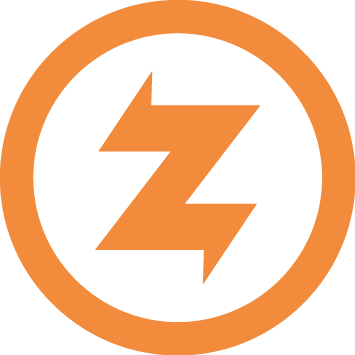 @ZACHMERCURIO
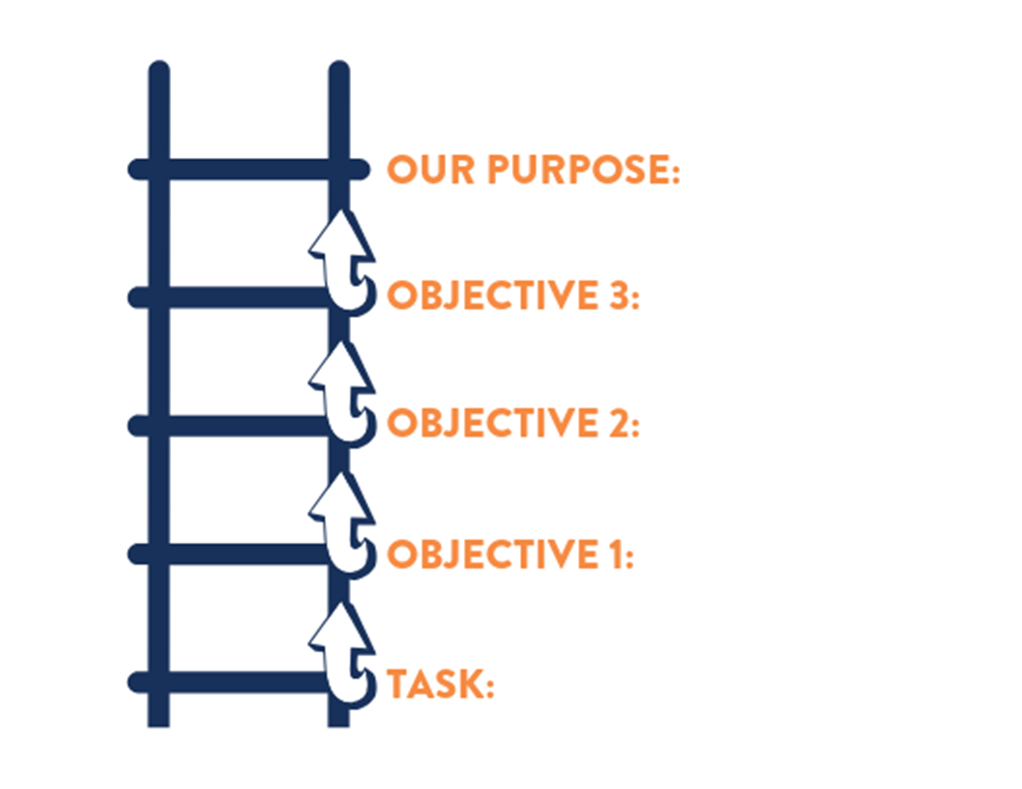 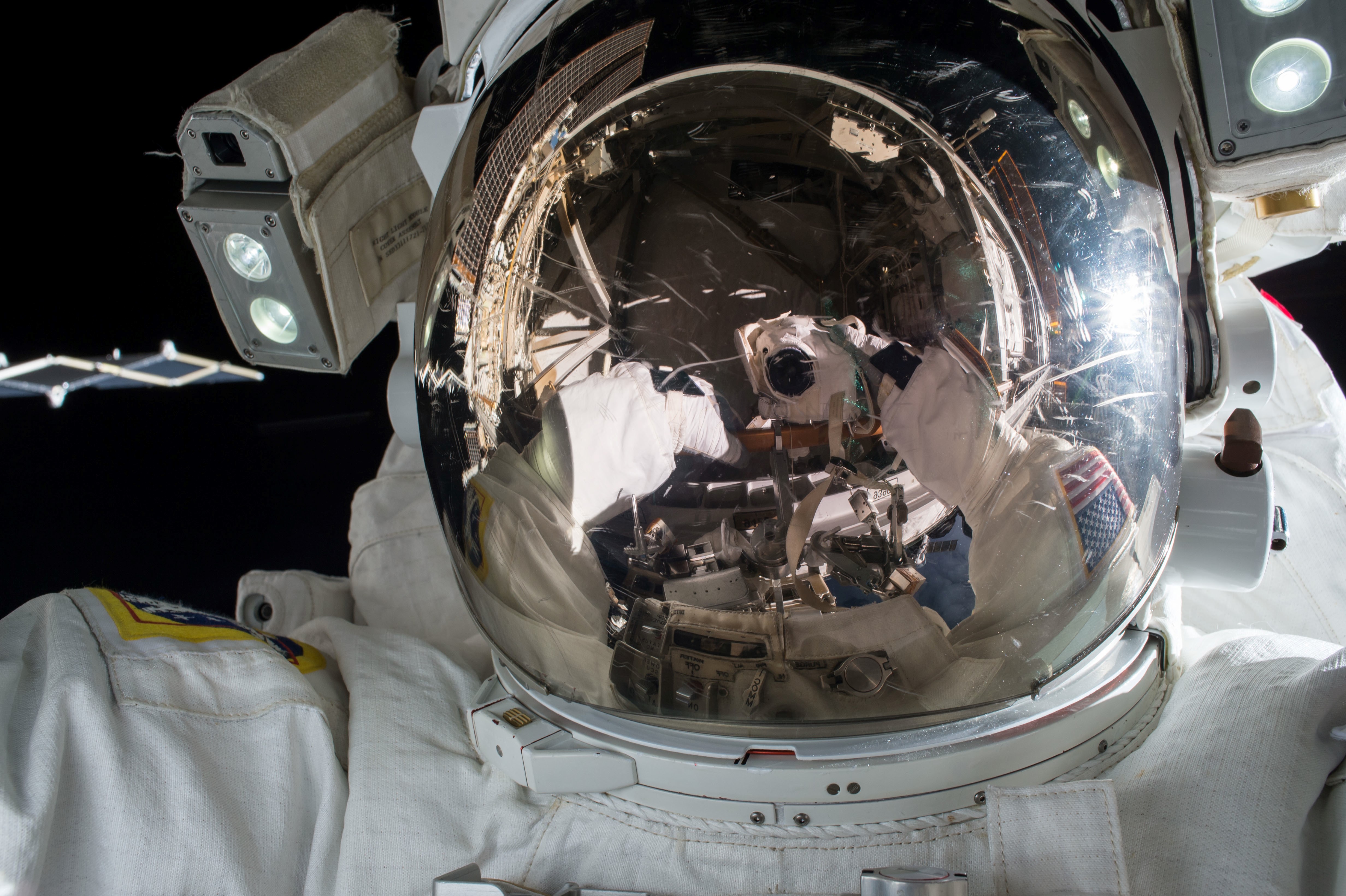 Sources: Carton, 2017
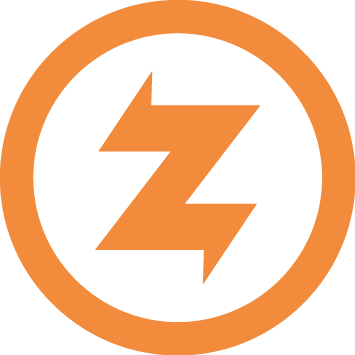 @ZACHMERCURIO
Practice: State and Communicate Your Purpose
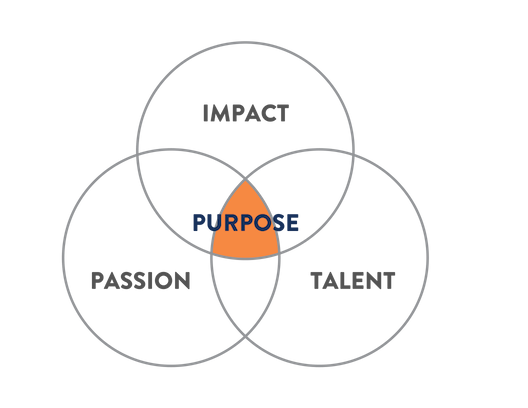 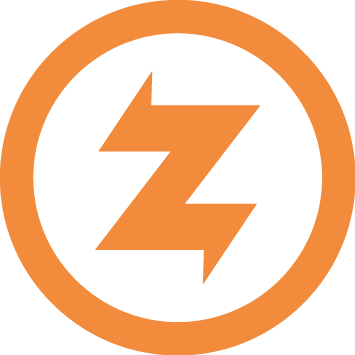 @ZACHMERCURIO
Practice: State and Communicate Your Purpose
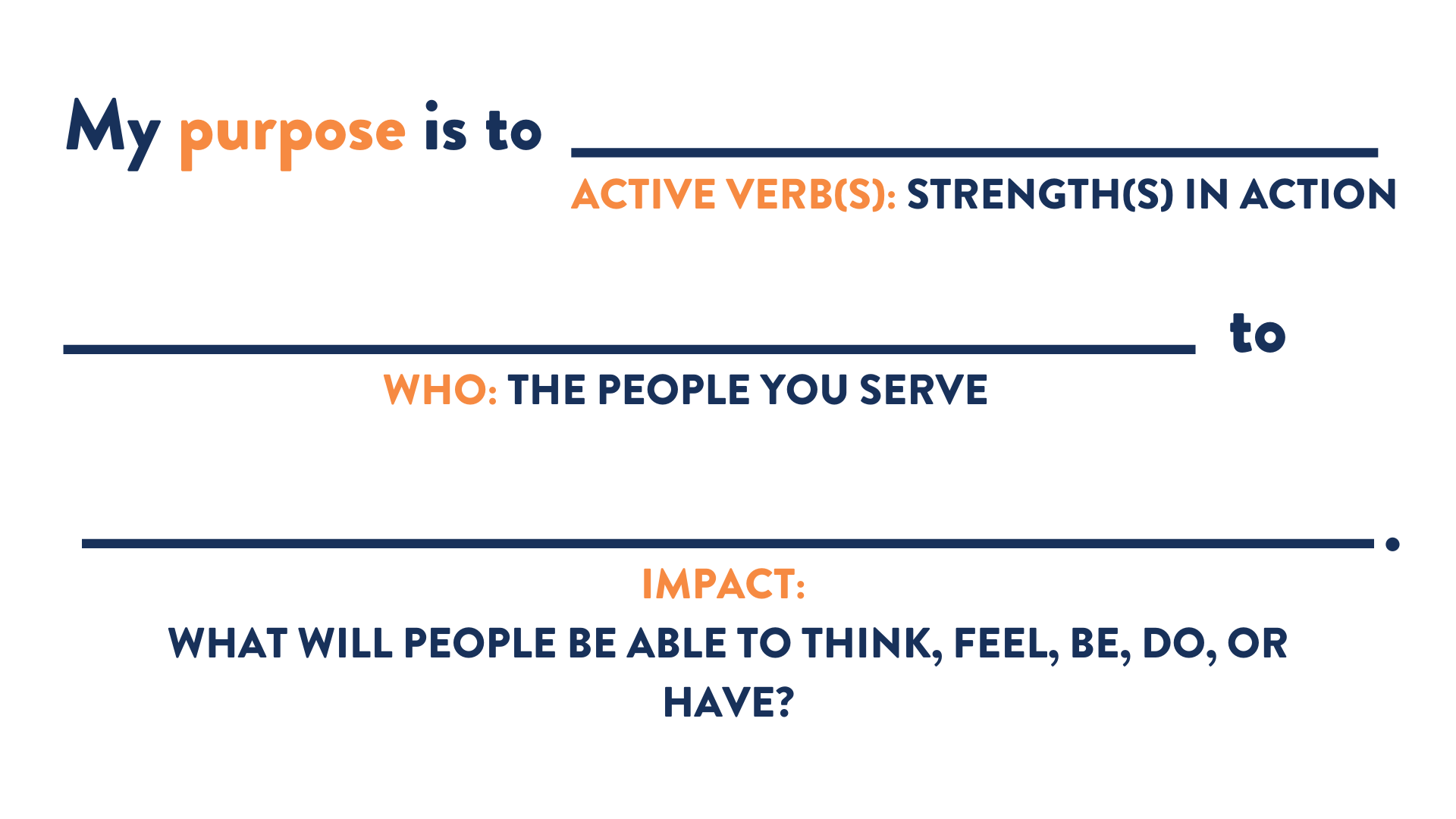 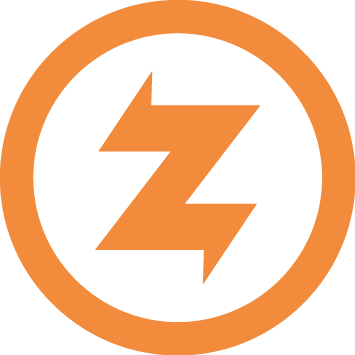 @ZACHMERCURIO
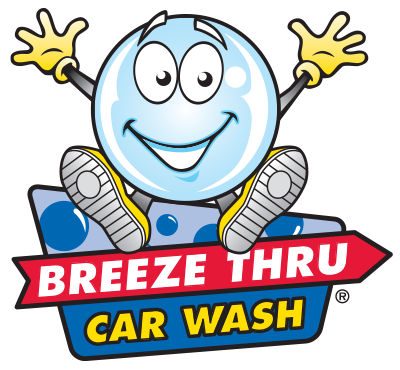 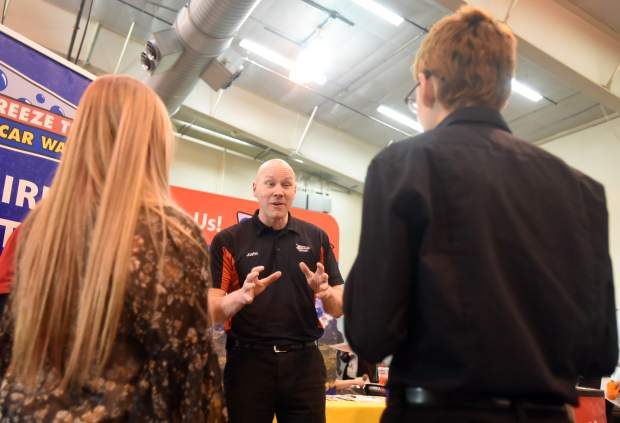 “…prepare people for the future and provide for the community.”
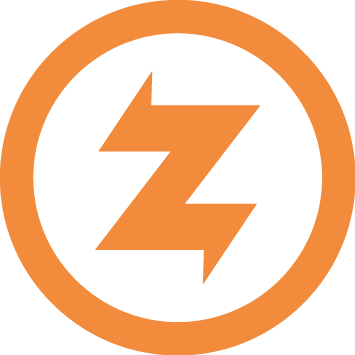 @ZACHMERCURIO
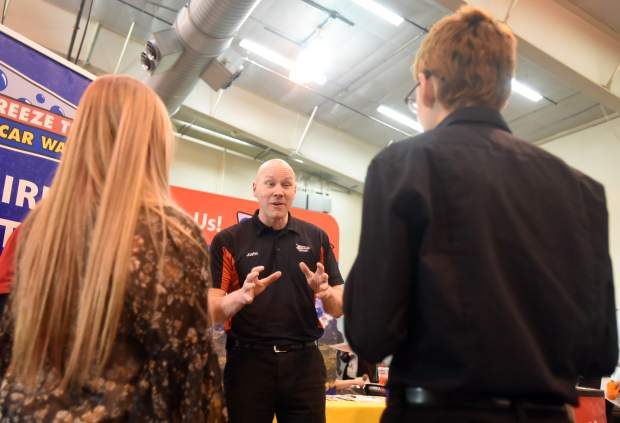 KPI: 80% of all employees retained for at least one year.

Over 1 million cars washed per year.
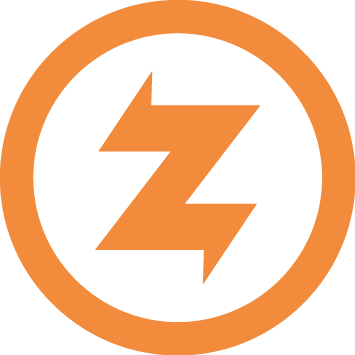 @ZACHMERCURIO
The result of the purpose, not the purpose.
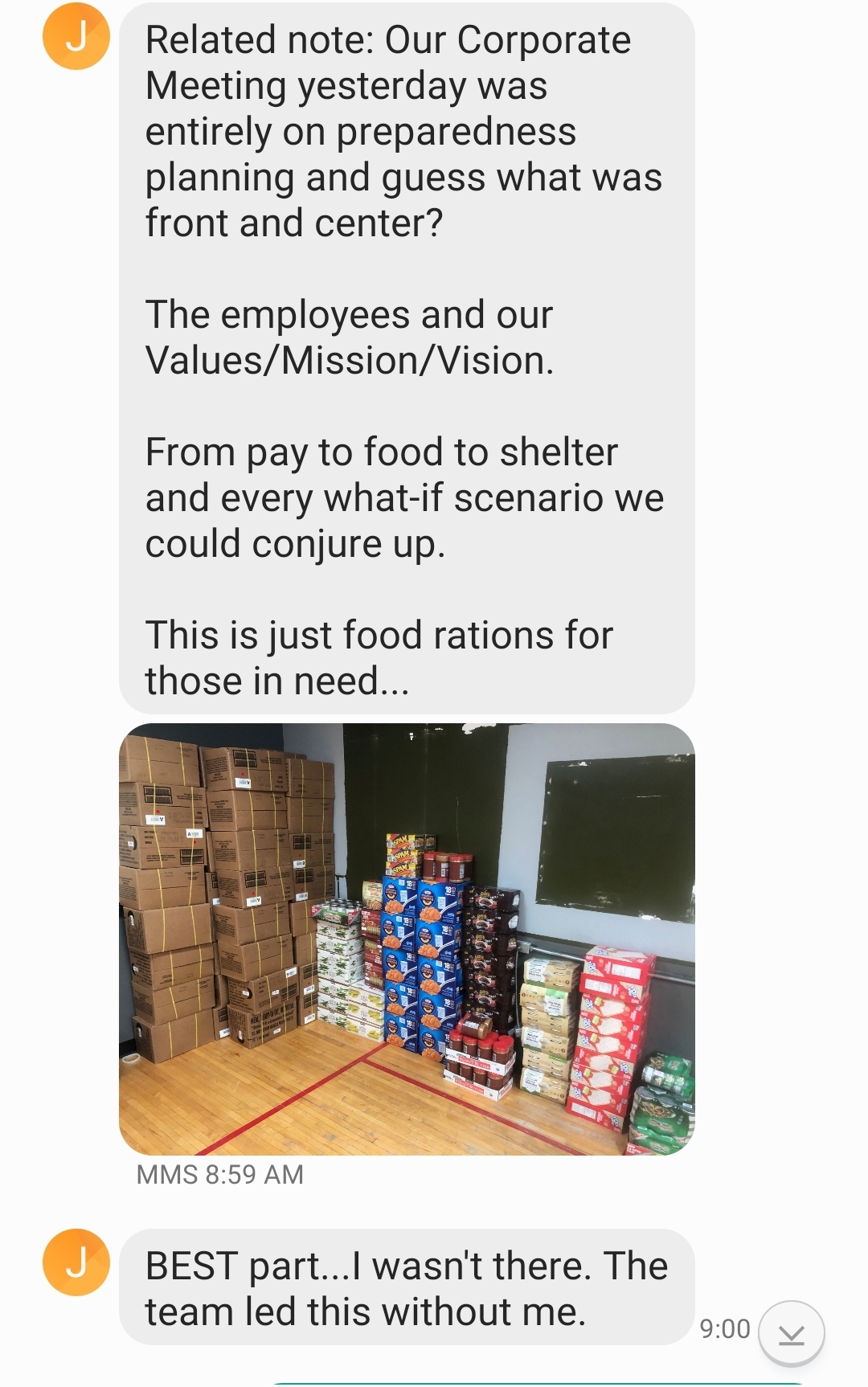 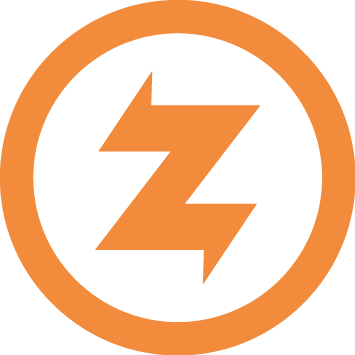 @ZACHMERCURIO
Practice: Laddering
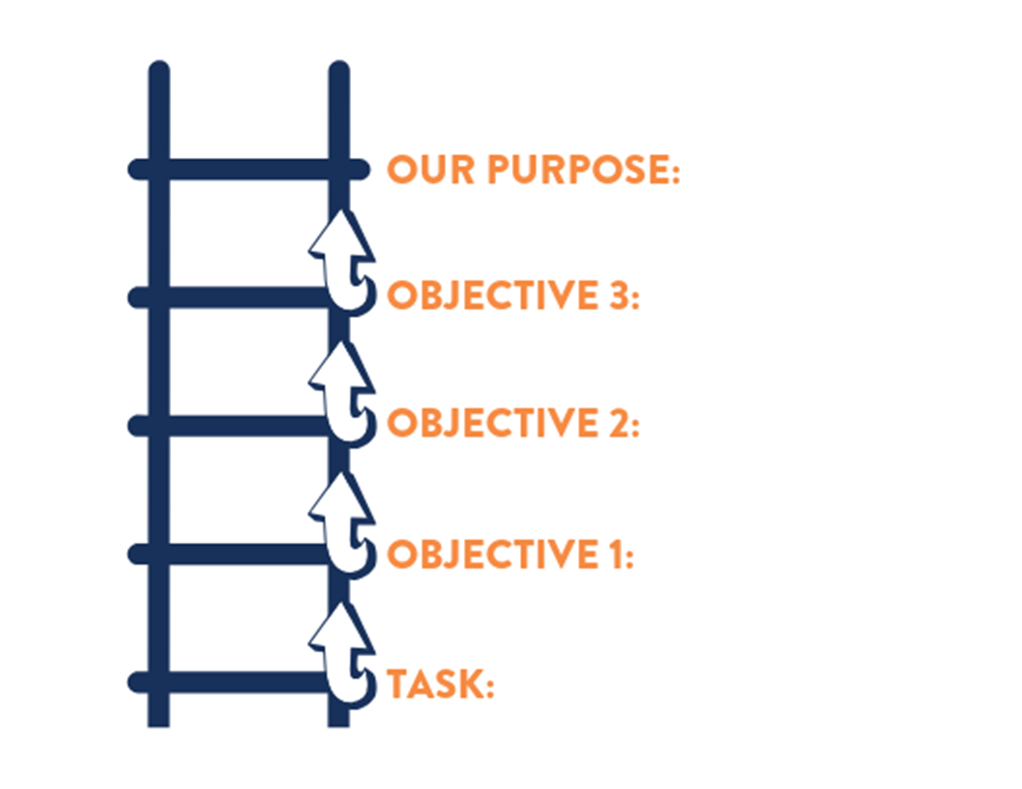 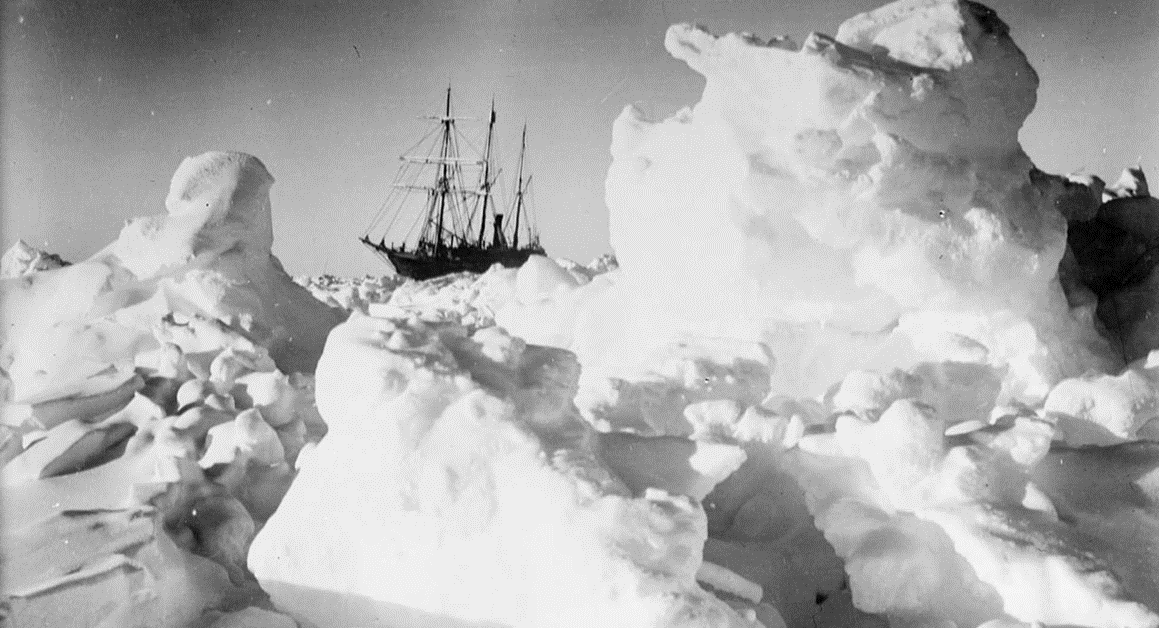 Sources: Koehn, 2017
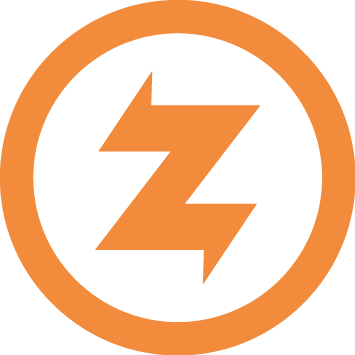 @ZACHMERCURIO
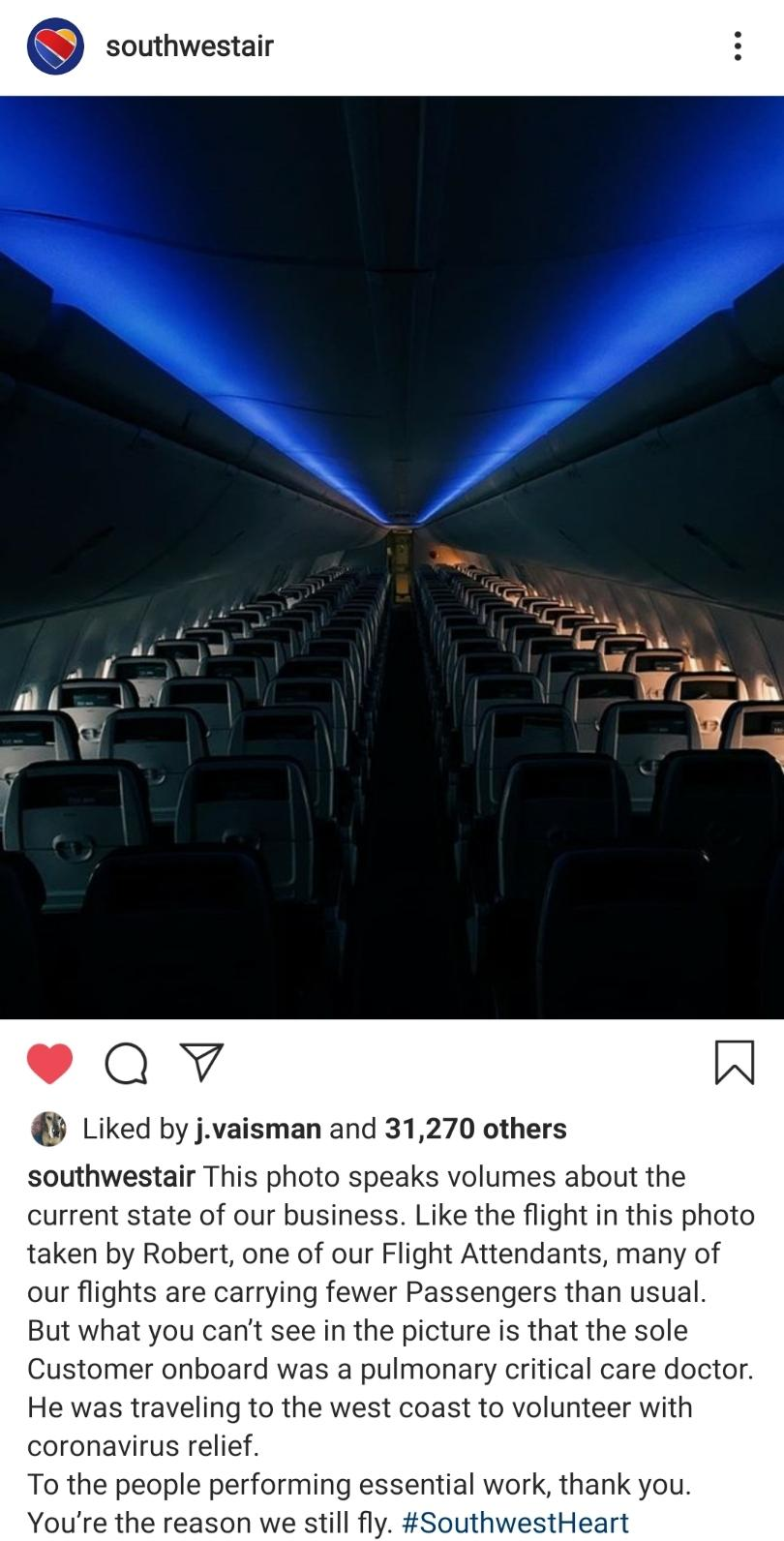 Critical care pulmonologist travelling to volunteer in California.
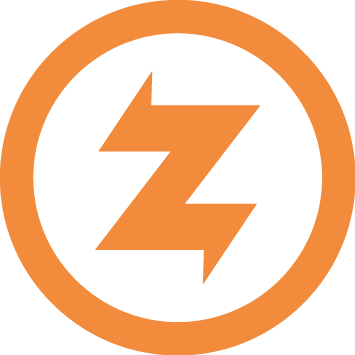 @ZACHMERCURIO
Practices of Purposeful Leaders
Show people how they matter
 Communicate and connect people to your purpose
 Practice your purpose
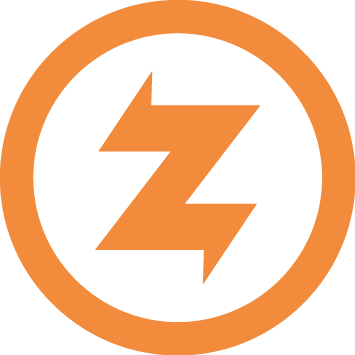 @ZACHMERCURIO
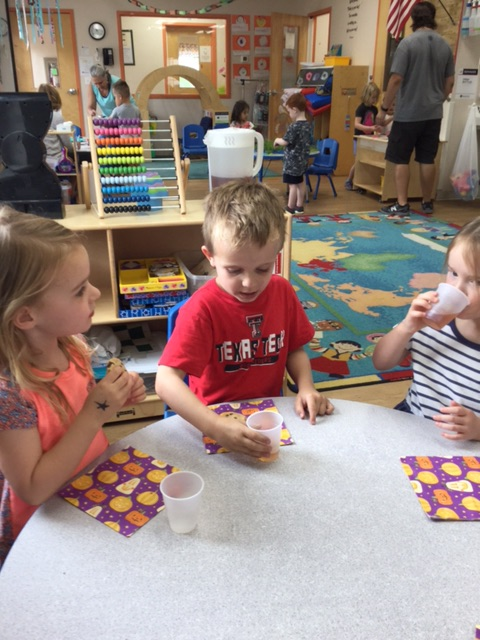 Who did you help?

Who helped you?
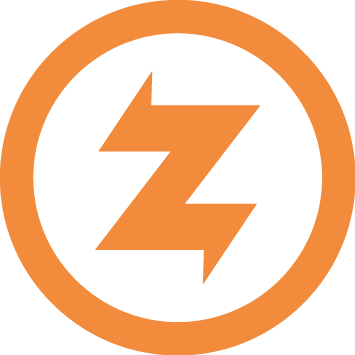 @ZACHMERCURIO
What You Can Do Right Now
Find the stories that remind you and your stakeholders why you need to survive. Share them. Repeat them in your mind.

Meet with your team. Tell them what’s keeping you up at night. Ask them for their help. Remind each person how their job matters.
Ask your team: In what 3 ways will moving through this crisis/change well help us better deliver our purpose? What will we feel, what will we become, what will we be able to do?
Sources: Koehn, 2017
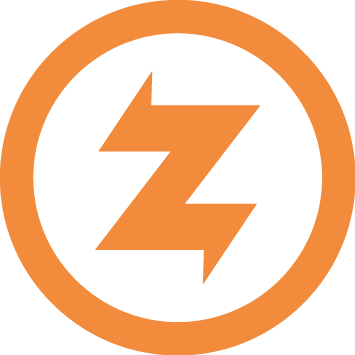 @ZACHMERCURIO
“Between stimulus and response there is space.
In that space is our power to choose our response.
In our response lies our growth and our freedom.”
Viktor FranklAuthor, Man’s Search for Meaning, concentration camp survivor
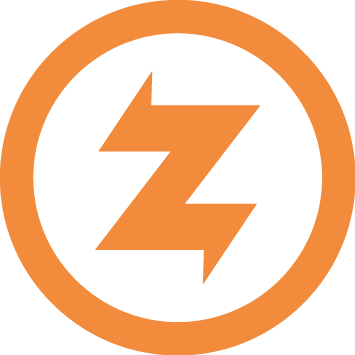 @ZACHMERCURIO
[Speaker Notes: Purposeful leaders create the space to respond positively.]
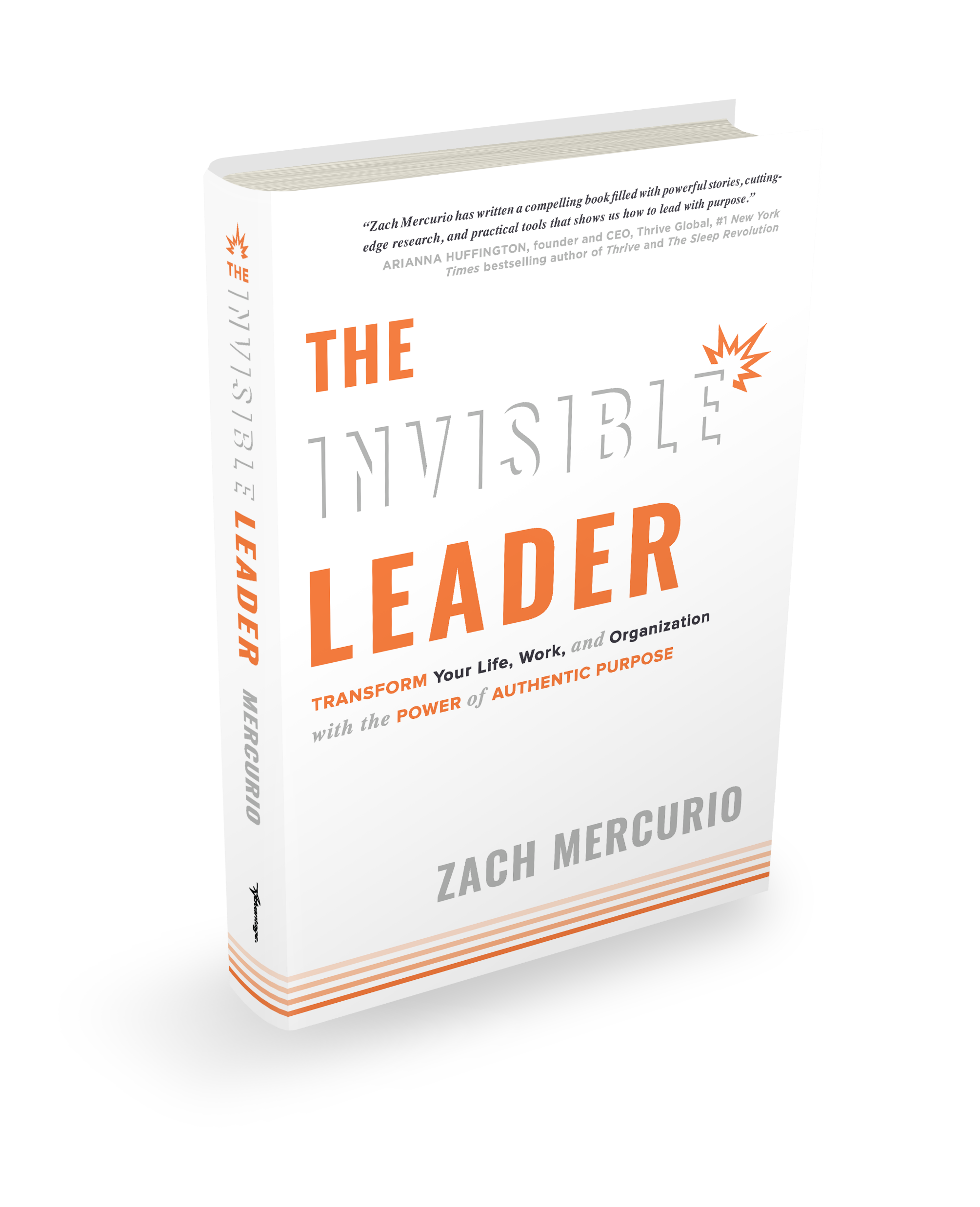 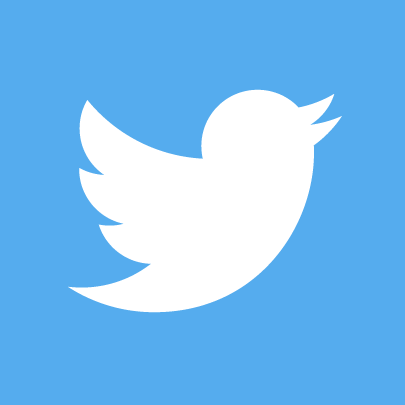 @ZACHMERCURIO
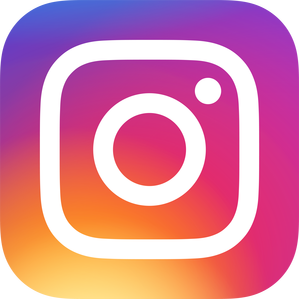 @ZACHMERCURIO
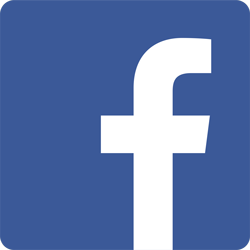 @ZMERCURIO
Text ZACH to 55444
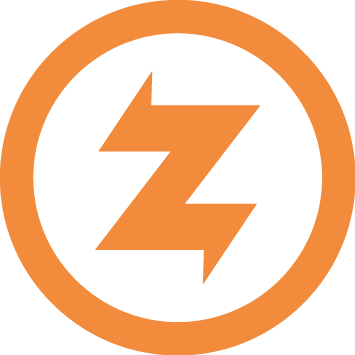 @ZACHMERCURIO